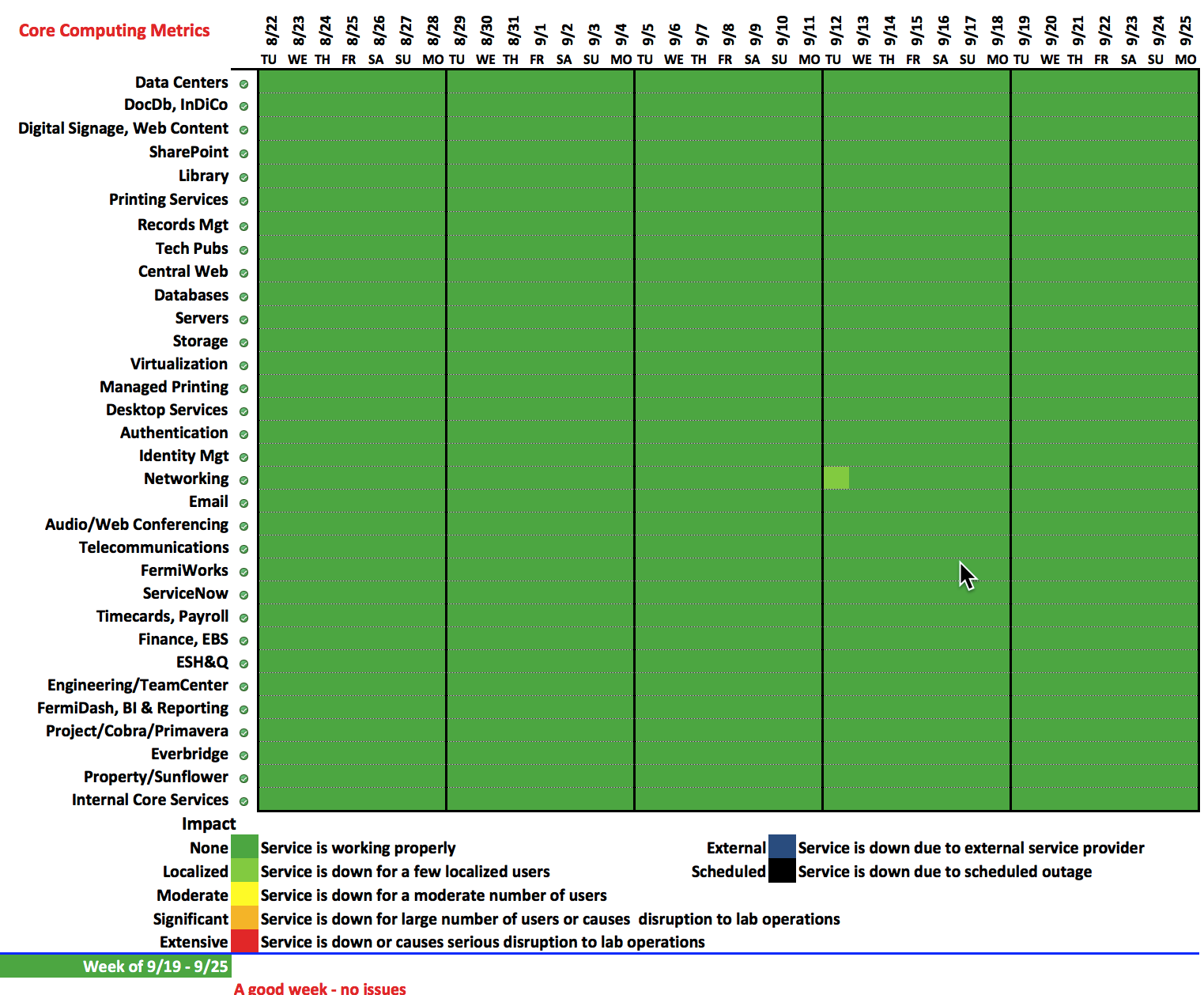 1
9/25/17
Bakken | Lab Status Meeting